Научно-исследовательский университет «Высшая школа экономики» Нижний Новгород26-29 августа 2016 г.
Летняя школа

Кухня политических новостей: технологии создания и исследования

Доктор филологических наук, профессор
Гаврилова Марина Владимировна
politlinguistics@yandex.ru
Способы вариативной интерпретации действительности
Лингвистическая теория управления истиной.

Язык как инструмент социальной власти.
Лингвистическая теория управления истиной
Категория истины и лжи.

«Истина – это такое свойство языка, которое дает нам возможность понимать друг друга… Истина – проблема лингвистическая, поскольку коммуникация без истины просто невозможна» (Д. Болинджер).
Типы преобразований, приводящих к искажению истины
Ю.И. Левин. О семиотике искажения истины. М., 1978.
Аннулирующее преобразование ситуации
– Почему, по вашему мнению, сохраняется введенный осенью прошлого года Россией запрет на импорт из Польши животноводческой и растительной продукции и древесины? – Проблема российских импортных запретов была предметом подробных переговоров между экспертами двух стран. Я не осмеливаюсь вмешиваться в сферу их компетенции. Однако я получаю сигналы, вселяющие надежду на их скорую отмену (Президент Польши Лех Качинский в интервью газете «Коммерсант» (Коммерсантъ. 2006. № 71. 21 апреля).
Фингирующее преобразование ситуации
- Может ли Польша смягчить визовый режим с Россией? 
– Визовый режим для российских граждан был введен в октябре 2003 года в связи с необходимостью адаптации наших правил к стандартам Евросоюза. У стран–членов ЕС весьма ограничена свобода действия в визовой политике, а возможность отхода от принципа совместной визовой политики зависит от предшествующих консультаций с другими странами-членами. Поэтому трудно принимать на себя какие-либо обязательства даже в самой общей форме. Но я хотел бы обратить внимание, что действующее польско-российское соглашение более либерально, чем соглашения об облегчении визового режима, заключенные Россией с Италией, Францией, Германией (Президент Польши Лех Качинский в интервью газете «Коммерсант» (Коммерсантъ. 2006. № 71. 21 апреля).
Индефинитизирующее преобразование ситуации
Насколько за этот год вы приблизились к возможному вступлению в Европейский Союз?
- Мы четко понимаем, что проблема вступления в ЕС - в первую очередь проблема Украины. Мы должны быть надежным партнером и не быть обузой для тех стран, которые сегодня объединены в ЕС. И в первую очередь это вопрос стандартов жизни наших людей (премьер-министр Украины Ю. Ехануров в эксклюзивном интервью радиостанции "Немецкая волна" от 5 мая 2006 г. www.dw-world.de).
Модальные преобразования ситуации
Гипотетичность.

Оценка (хороший/плохой, мало/много). 

Введение постороннего субъекта.
Определение типов преобразований, приводящих к искажению истины
Известия: В какой стадии сейчас находятся отношения Латвии и России? Что мешает их развитию?
Вике-Фрейберга: Я рада видеть позитивные изменения, которые произошли в наших отношениях за прошедший год. В следующем году мы можем надеяться на улучшение. В то же самое время существуют вопросы, в которых не наблюдается прогресса. Это означает, что нужно продолжать говорить, дебатировать, искать компромиссы.
Известия: Осенью следующего года Латвия будет местом проведения саммита НАТО. Как, по-вашему, это скажется на отношениях с Москвой?
Вике-Фрейберга: Для нас это очень большое событие, которое показывает, что Латвия готова взять на себя обязательства организовать столь масштабное международное мероприятие. Хотелось бы вспомнить и о другом мероприятии, не политического характера – это чемпионат мира по хоккею, который пройдет тоже в Латвии в следующем году. Для Латвии это великолепная возможность показать себя, великолепная позитивная реклама. Мы надеемся, что это будет дополнительным стимулом для диалога (Известия, 22.12.2005).
Литература
Баранов А.Н., Паршин П.Б. Языковые механизмы вариативной интерпретации действительности как средство воздействия на сознание // Роль языка в средствах массовой информации. М., 1986. С.100-142.

Болинджер Д. Истина – проблема лингвистическая // Язык и моделирование социального взаимодействия. М., 1989.

Вайнрих Х. Лингвистика лжи // Язык и моделирование социального взаимодействия. М., 1989. С. 44-88.

Левин Ю. О семиотике искажения истины // Избранные труды. Поэтика. Семиотика. М.,1998. С.594-605.
Язык как инструмент социальной власти
Выбор слов и выражений; 
создание новых слов и выражений; 
выбор грамматической формы;
выбор последовательности слов при перечислении; 
использование суперсегментных признаков (эмфаза, тон голоса, темп речи и т.п.); 
выбор скрытых или подразумеваемых предпосылок.
Литература
Блакар Р.М. Язык как инструмент социальной власти (теоретико-эмпирическое исследование языка и его использования в социальном контексте) // Язык и моделирование социального взаимодействия. М., 1987.
Эффективность введения в заблуждение
Уровень информированности отправителя и получателя.
Возможность проверить истинность сообщения.
Способность получателя (аудитории) к экстраполяции.
Индивидуальные свойства получателя.
Уровень доверия получателя к источнику информации.
Специальные приемы и средства управления пониманием.
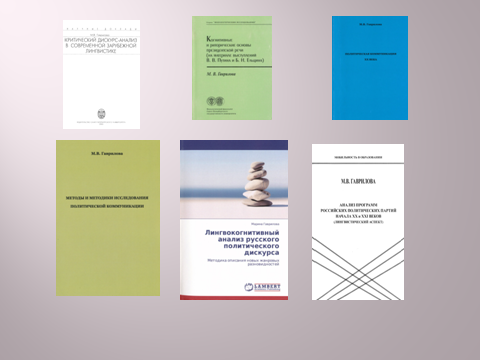 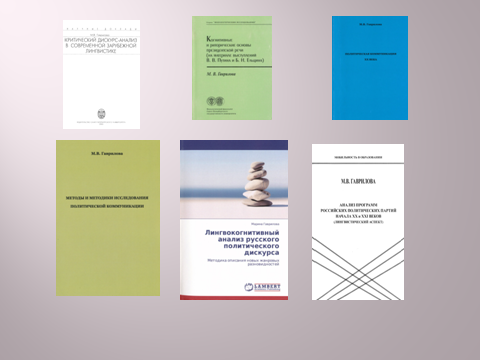 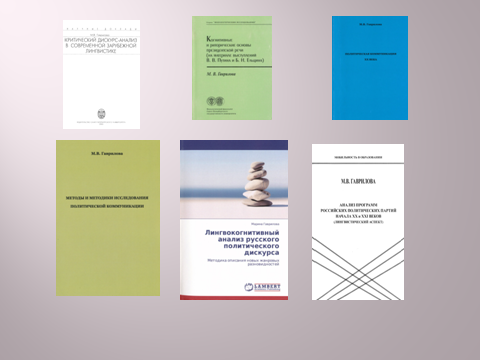